Rapport de la Quatrième Conférence Mondiale sur les Femmes (Beijing, 4-15 septembre 1995) (c:amaz:12869)
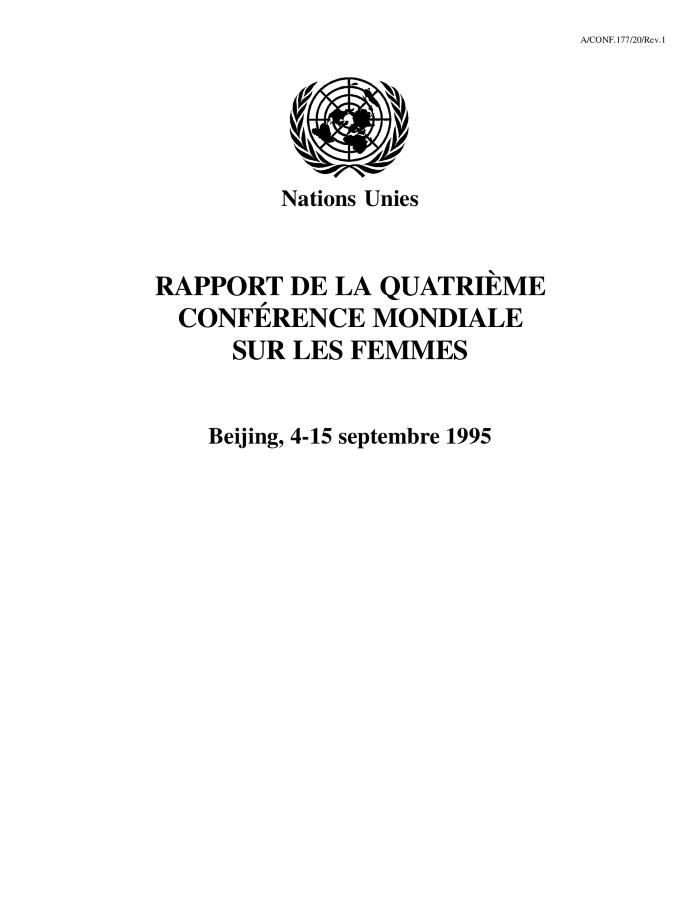 Resultaten van de sociale verkiezingen 1995 : algemene verkiezingsresultaten voor de samenstelling of hernieuwing van de ondernemingsraden en de comités voor veiligheid, gezondheid en verfraaiing van werkplaatsen (c:amaz:9907)
Résultats des élections sociales 1995 : résultats généraux des élections pour l'institution ou le renouvellement des conseils d'entreprise et des comités de sécurité, d'hygiène et d'embellissement des lieux de travail (c:amaz:9906)
Gelijke rechten en kansen voor vrouwen en mannen in de Europese Unie (c:amaz:9904)
Égalité des droits et des chances pour les femmes et les hommes dans l'Union Européenne (c:amaz:9902)
Beleidsnota 1996 (c:amaz:9899)
Note politique 1996 (c:amaz:9897)
Violence against women in Russia : report of a multi-disciplinary inventory of possible means of support with regard to the providers of help and the police in order to combat violence against women (c:amaz:9451)
Egalité des chances et négociations collectives en Europe. 1 : Définitions des thèmes (c:amaz:9107)
Equal opportunities and collective bargaining in Europe. 1 : Defining the issues (c:amaz:9106)
Forum d'information sur les politiques nationales en matière d'égalité entre les femmes et les hommes : actes : Budapest (Hongrie), 6-8 novembre 1995 (c:amaz:8941)
Information forum on national policies in the field of equality between women and men : proceedings Budapest (Hungary), 6-8 November 1995 (c:amaz:8940)
Atelier international sur les problèmes de l'égalité dans la période de transition des pays d'Europe centrale et orientale : actes Sofia (Bulgarie), 13-15 décembre 1993 (c:amaz:8937)
Jaarverslag 1995 / Commissie Vrouwen en Ontwikkeling (c:amaz:8935)
Rapport annuel 1995 / Commission Femmes et Développement (c:amaz:8934)
Gelijke kansenplan bij het Ministerie van Ambtenarenzaken : analytisch rapport (c:amaz:8918)
Plan d'égalité des chances au Ministère de la Fonction Publique : rapport analytique (c:amaz:8917)
Gelijke kansenplan bij het Ministerie van Ambtenarenzaken : aanpassing met de interne begeleidingscommissie in januari '97 (c:amaz:8916)
Plan d'égalité des chances au Ministère de la Fonction Publique : révision en commission interne d'accompagnement en janvier '97 (c:amaz:8915)
Stratégies pour une démocratie de participation des deux sexes : les femmes et le dialogue social européen (c:amaz:8850)
Strategies for gender democracy : women and the European social dialogue (c:amaz:8849)
Concilier la vie professionnelle, familiale et sociale : guide de bonnes pratiques (c:amaz:8788)
Reconciling work, family and social life : a good practice guide (c:amaz:8787)
Une étude des services pour les jeunes enfants dans l'Union Européenne 1990-1995 (c:amaz:8786)
A review of services for young children in the European Union 1990-1995 (c:amaz:8785)
L'accueil en âge scolaire dans l'Union Européenne (c:amaz:8775)
School-age childcare in the European Union (c:amaz:8774)
Doelstellingen voor kwaliteit in voorzieningen voor jonge kinderen : voorstellen voor en tienjarenprogramma (c:amaz:8773)
Cibler la qualité dans les services d'accueil pour jeunes enfants : propositions pour un programme d'action de dix ans (c:amaz:8772)
Vrouwen in de islam : de positie van de moslimvrouwen in de Middellandse-Zeelanden van het Nabije en Midden-Oosten en de Maghreb (c:amaz:8734)
Les femmes dans l'islam : la situation des femmes musulmanes dans les pays méditerranéens du Proche au Moyen-Orient et du Maghreb (c:amaz:8733)
Women in Islam : the situation of muslim women in the mediterranean countries of the Near and Middle East and the Maghreb (c:amaz:8732)
Advies nr. 11 van de Raad van de Gelijke Kansen van 11 oktober 1996 betreffende het co-ouderschap (c:amaz:8677)
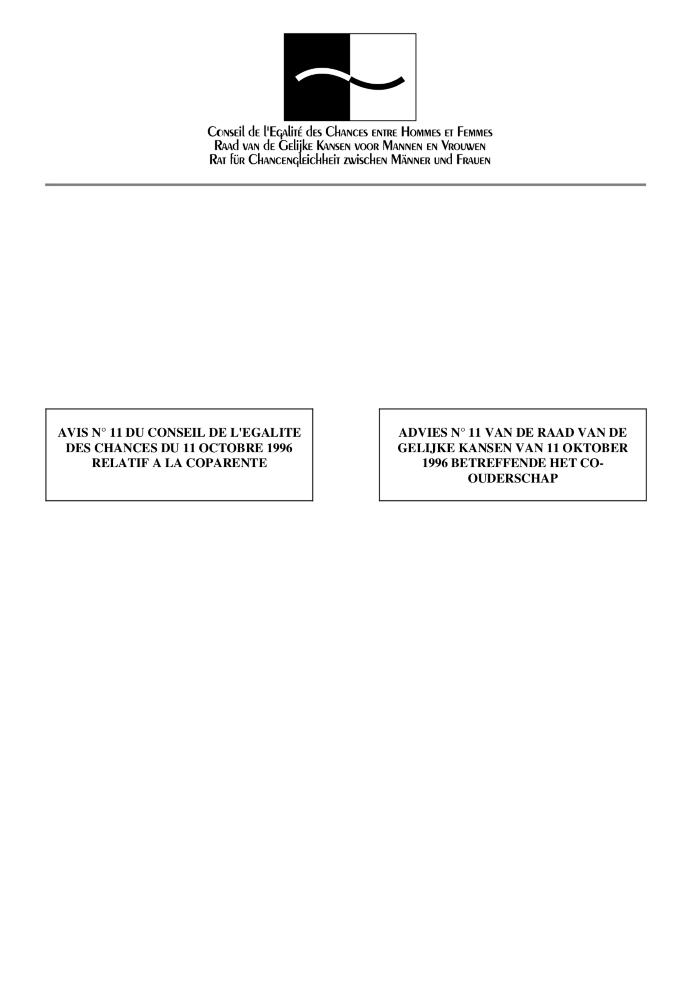 Avis n° 11 du Conseil de l'Egalité des Chances du 11 octobre 1996 relatif à la coparenté (c:amaz:8676)
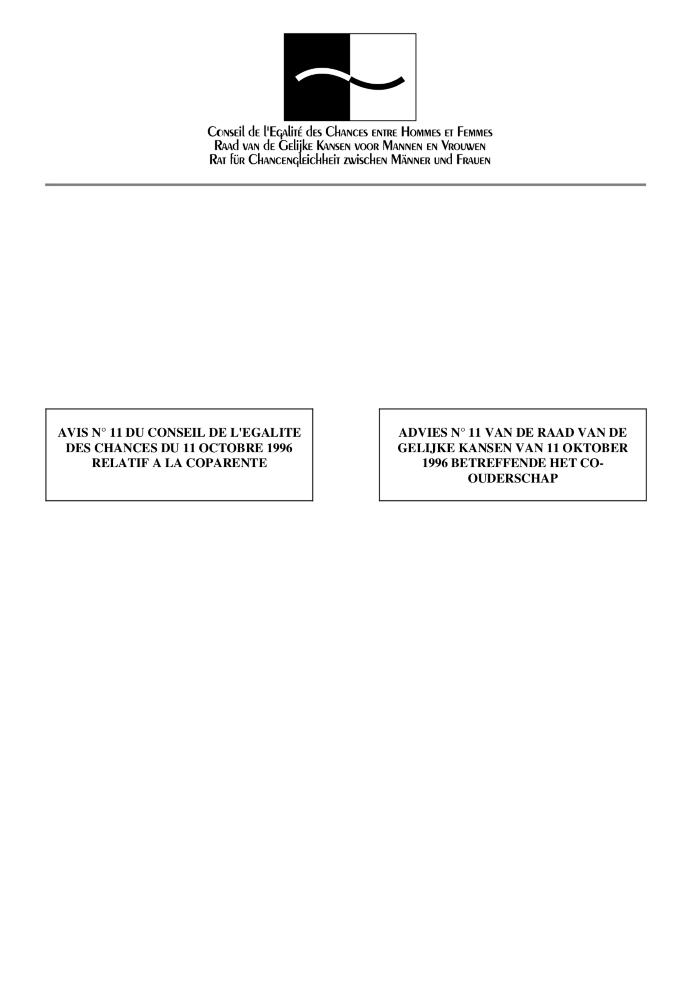 Les femmes et le taux d'emploi en Europe : causes et conséquences des variations de l'activité féminine et modalités d'emploi dans l'UE (c:amaz:8665)
Women and the European employment rate : the causes and the consequences of variations in female activity and employment patterns in the European Union (c:amaz:8664)
Travail et garde d'enfants: comment mettre en oeuvre la recommandation du Conseil concernant la garde des enfants : guide de bonnes pratiques (c:amaz:8649)
Work and childcare: implementing the Council recommendation on childcare : a guide to good practice (c:amaz:8648)
Een gedragscode voor de toepassing van gelijke beloning voor arbeid van gelijke waarde voor vrouwen en mannen op het werk (c:amaz:8626)
Code de conduite concernant l'application de l'égalité de rémunération entre les femmes et les hommes pour un travail de valeur égale (c:amaz:8625)
A code of practice on the implementation of equal pay for work of equal value for men and women (c:amaz:8623)
Surveiller la mise en oeuvre et l'application du droit communautaire en matière d'égalité 1994-1995 : rapport général du Réseau d'Experts concernant l'Application des Directives 'Egalité' (c:amaz:8616)
Monitoring implementation and application of community equality law 1994-1995 : general report of the Network of Experts on the Implementation of the Equality Directives (c:amaz:8615)
Wegwijs in... het overleg voor positieve-actieplannen (c:amaz:8608)
Clés pour... la négociation des plans d'actions positives (c:amaz:8607)
Sociale balans : instrument voor de evaluatie van de werkgelegenheidssituatie en van de terzake genomen maatregelen (c:amaz:8544)
Bilan social : instrument pour l'élaboration du plan pluriannuel pour l'emploi (c:amaz:8543)
Tendances et perspectives de l'emploi des femmes au cours des années 1990 : rapport final (c:amaz:8536)
Trends and prospects for women's employment in the 1990's : final report (c:amaz:8535)
Een gedragscode voor de toepassing van gelijke beloning voor arbeid van gelijke waarde voor vrouwen en mannen op het werk : mededeling van de Commissie (COM-96-336 def.) (c:amaz:8496)
Code de conduite concernant l'application de l'égalité de rémunération entre les femmes et les hommes pour un travail de valeur égale : communication de la Commission (COM-96-336 final) (c:amaz:8495)
Tendances et perspectives dans l'emploi des femmes dans les années 1990 (c:amaz:8492)
Trends and prospects for women's employment in the 1990's (c:amaz:8491)
Convention on the elimination of all forms of discrimination against women (c:amaz:8472)
Intrafamiliaal geweld : hervorming en modernisering van het strafwetboek (c:amaz:8381)
Violence intrafamiliale : restructuration et modernisation du code pénal (c:amaz:8380)
OSGW ? : nee ! : in een ideale werkrelatie is geen plaats voor seksuele intimidatie : informatiegids inzake OSGW in de privésector (c:amaz:8377)
Harcèlement sexuel? Non! : il n'y a pas de place pour l'intimidation, si on veut travailler dans de bonnes conditions : guide d'information concernant le harcèlement sexuel au travail dans le secteur privé (c:amaz:8376)
Mededeling van de Commissie aan de Raad en het Europees Parlement over vrouwenhandel voor seksuele exploitatie (c:amaz:8375)
Communication de la Commission Européenne au Conseil et au Parlement Européen concernant la traîte des femmes à des fins d'exploitation sexuelle (c:amaz:8374)
Communication from the Commission to the Council and the European Parliament on trafficking in women for the purpose of sexual exploitation (c:amaz:8373)
Portrait de femmes d'Europe centrale et orientale (c:amaz:8367)
Central and Eastern European Women : a portrait (c:amaz:8366)
One-parent families in the member states of the European Union (c:amaz:8361)
Panorama d'activités 1992-1996 (c:amaz:8352)
Advies nr. 12 van 11 oktober 1996 van de Raad van de Gelijke Kansen betreffende de 'vrouwen en armoede' (c:amaz:8345)
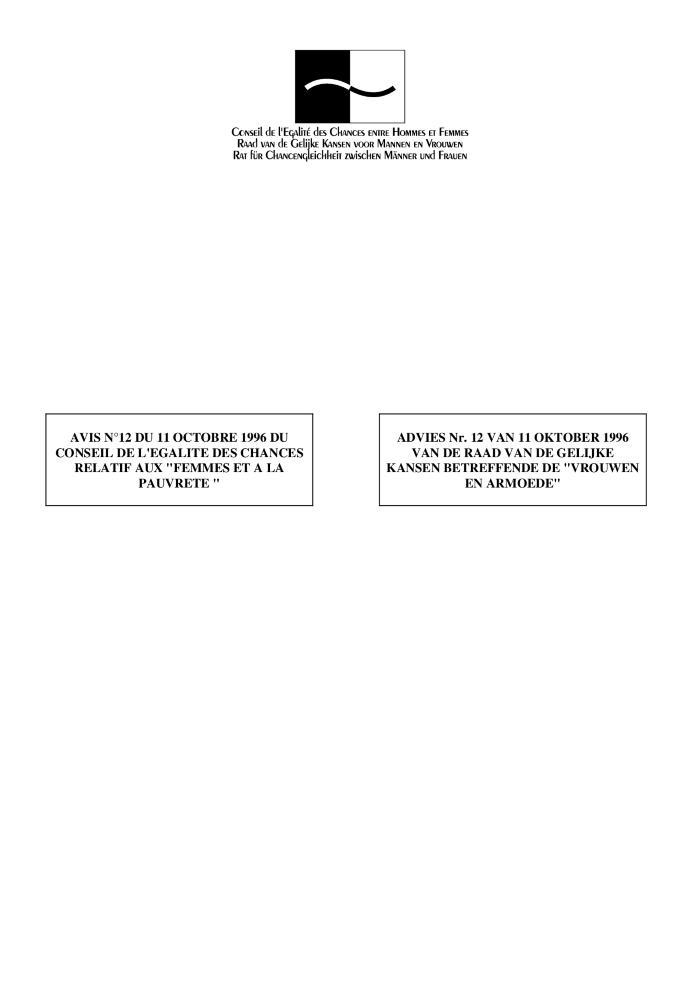 Avis n° 12 du 11 octobre 1996 du Conseil de l'Egalité des Chances relatif aux 'femmes et à la pauvreté' (c:amaz:8344)
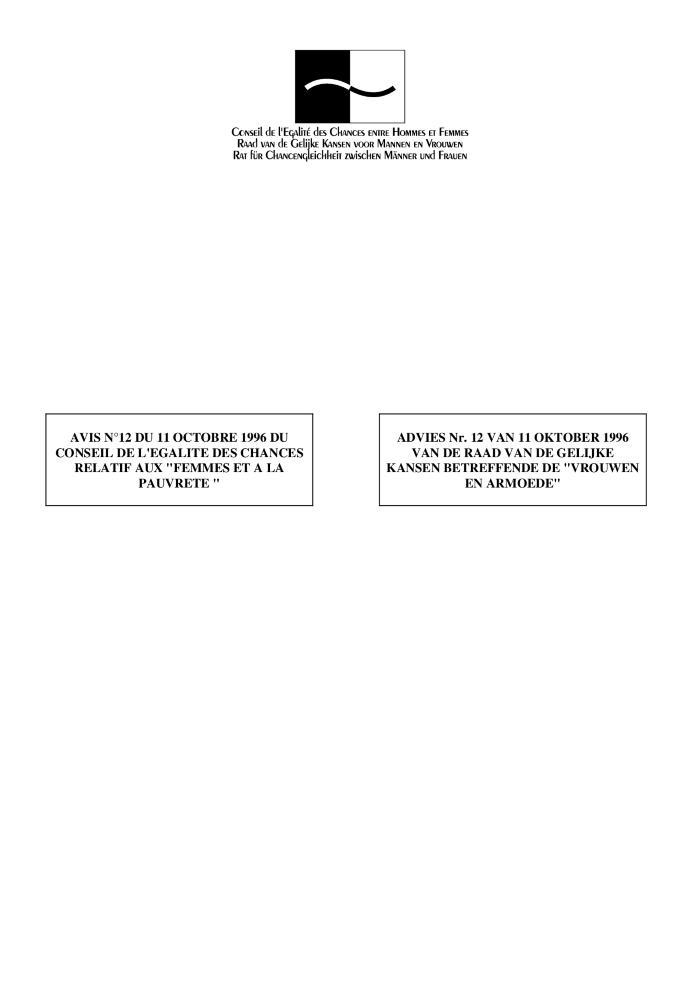 Mensenrechten=vrouwenrechten ? : verslag van de openbare hoorzitting gehouden door de Commissie Rechten van de Vrouw op 26-27 juni 1995 (c:amaz:8343)
Droits de l'homme=droits de la femme? : compte-rendu de l'audition publique organisée par la Commission des Droits de la Femme (26-27 juin 1995) (c:amaz:8342)
Human rights=women rights ? : summary of the public hearing organized by the Committee on Women's Rights (26-27 June 1995) (c:amaz:8341)
Advies nr. 9 van de Raad van 24 mei 1996 betreffende de ondervertegenwoordiging van vrouwen bij het academisch personeel (c:amaz:8340)
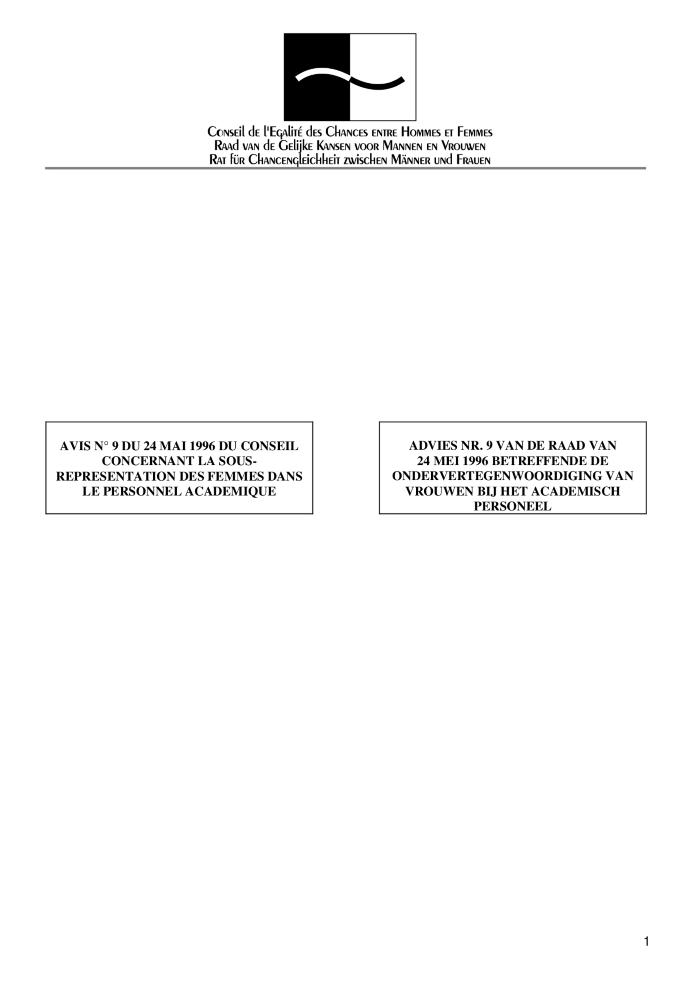 Avis n° 9 du 24 mai 1996 du Conseil concernant la sous-représentation des femmes dans le personnel académique (c:amaz:8339)
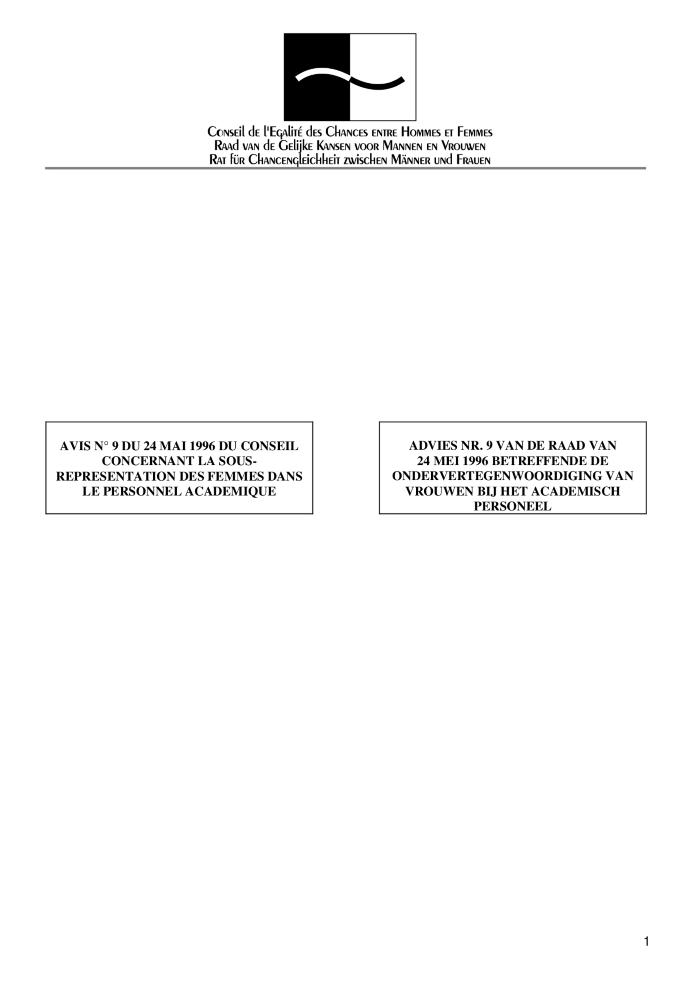 Groupe de spécialistes sur l'égalité et la démocratie : rapport final d'activités, contributions et études (c:amaz:8338)
De 'Group of Specialists on Equality and Democracy (EG-S-ED)' werd in 1993 opgericht bij het 'Committee for Equality between Women and Men' van de Raad van Europa. Deze groep moest de problemen onderzoeken waarmee de huidige Europese democratie wordt geconfronteerd met speciale aandacht voor het concept van de 'paritaire democratie'. Deze publicatie bevat een volledig overzicht van de activiteiten en de discussies van deze EG-S-ED.
Group of Specialists on Equality and Democracy : final report of activities, contributions and studies (c:amaz:8337)
De 'Group of Specialists on Equality and Democracy (EG-S-ED)' werd in 1993 opgericht bij het 'Committee for Equality between Women and Men' van de Raad van Europa. Deze groep moest de problemen onderzoeken waarmee de huidige Europese democratie wordt geconfronteerd met speciale aandacht voor het concept van de 'paritaire democratie'. Deze publicatie bevat een volledig overzicht van de activiteiten en de discussies van deze EG-S-ED.
Advies nr. 10 van 24 mei 1996 van de Raad van de Gelijke Kansen voor mannen en vrouwen betreffende de moederschapsbescherming : leemten en discriminaties die in de wetgeving blijven voortbestaan (c:amaz:8332)
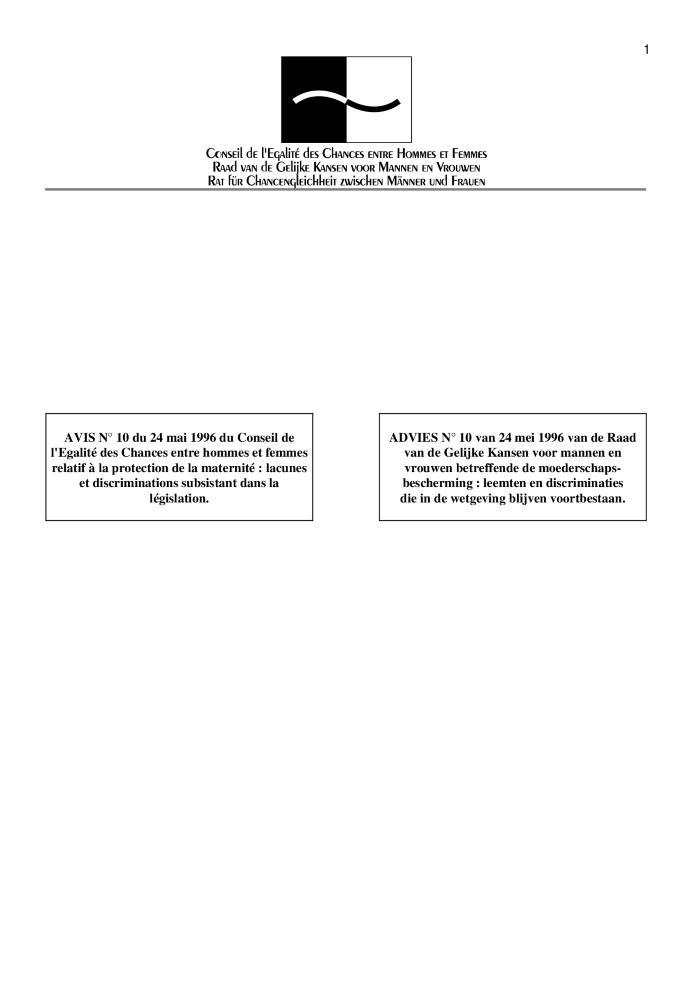 Avis n° 10 du 24 mai 1996 du Conseil de l'Egalité des Chances entre Hommes et Femmes relatif à la protection de la maternité : lacunes et discriminations subsistant dans la législation (c:amaz:8331)
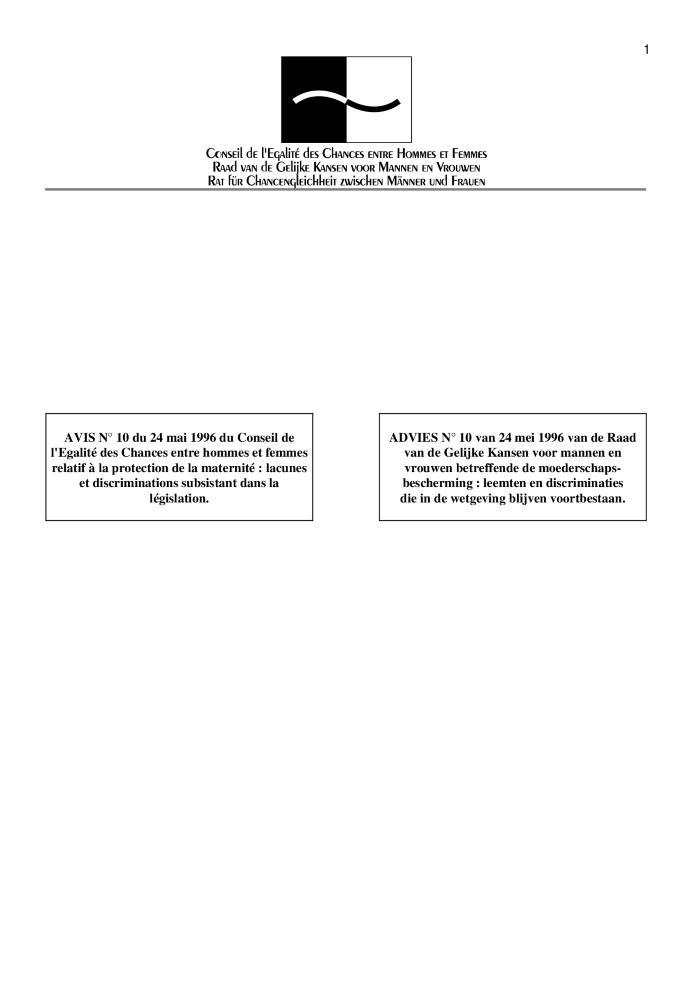 Advies nr. 8 van 24 mei 1996 van de Raad van Gelijke Kansen over gelijk loon voor mannen en vrouwen (c:amaz:8330)
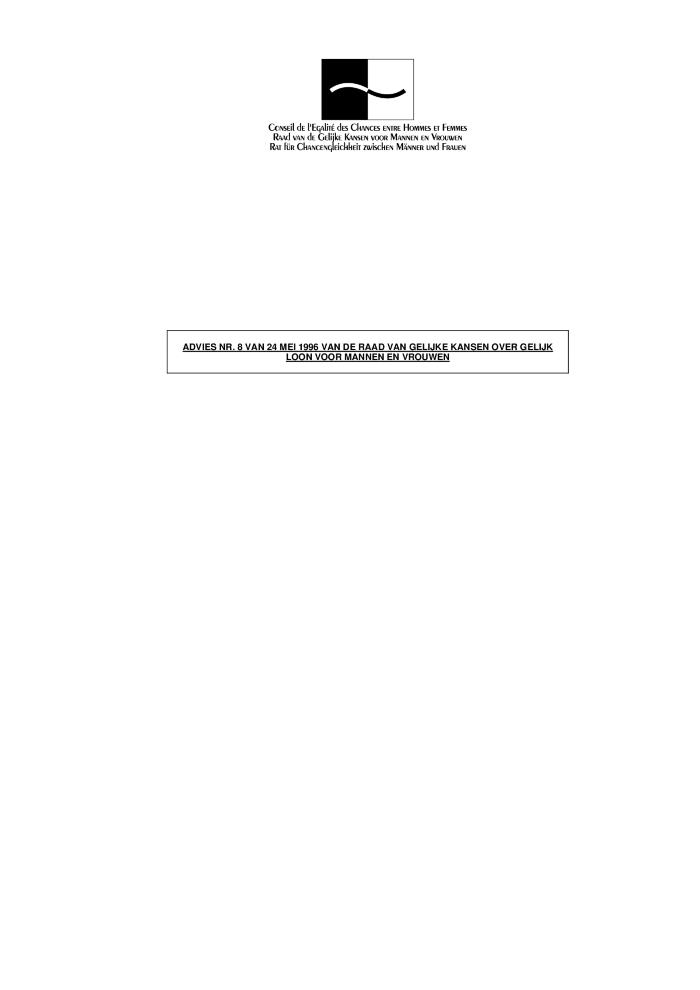 Avis n° 8 du 24 mai 1996 du Conseil sur l'égalité de rémunération entre les hommes et les femmes (c:amaz:8329)
Het standpunt van de Raad over de sociale zekerheid (c:amaz:8324)
Le point de vue du Conseil sur la sécurité sociale (c:amaz:8323)
De Vierde Wereldconferentie over Vrouwen, Peking, september 1995 (c:amaz:8320)
La Quatrième Conférence Mondiale sur les Femmes, Pékin, septembre 1995 (c:amaz:8319)
Advies nr. 7 van 24 mei 1996 van de Raad van de Gelijke Kansen voor Mannen en Vrouwen betreffende de vrouwen bij de Belgische politiediensten (c:amaz:8316)
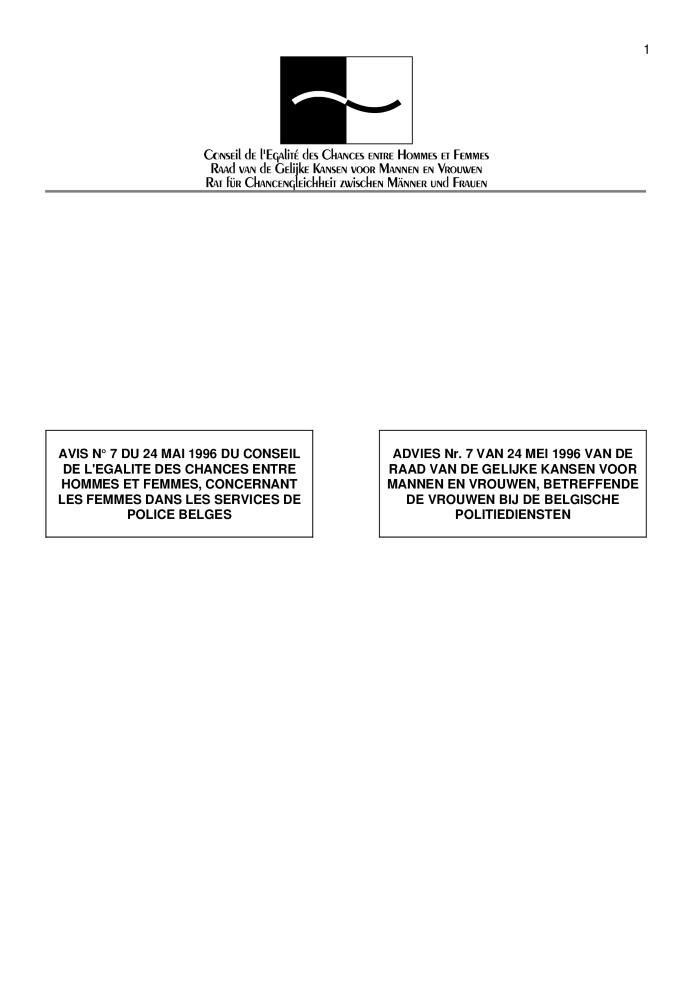 Avis n° 7 du 24 mai 1996 du Conseil de l'Egalité des Chances entre Hommes et Femmes concernant les femmes dans les services de police belges (c:amaz:8315)
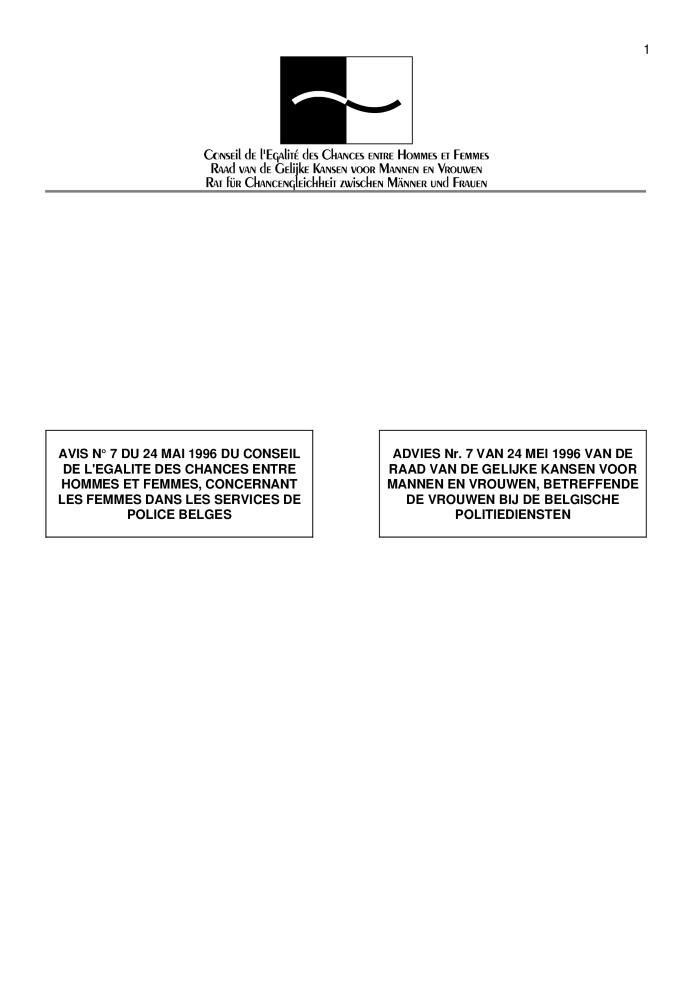 'Integratie van de gelijke kansen voor mannen en vrouwen in alle communautaire beleidsvormen en acties' : mededeling van de Commissie (COM-96-67 def.) (c:amaz:8312)
Vierde communautair actieprogramma op middellange termijn inzake gelijke kansen voor vrouwen en mannen (1996-2000) (c:amaz:8305)
Quatrième programme d'action communautaire à moyen terme pour l'égalité des chances entre les femmes et les hommes (1996-2000) (c:amaz:8304)
Fourth medium-term community action programme on equal opportunities for women and men (1996-2000) (c:amaz:8303)
In de toekomst de macht delen... : strategieën voor een paritaire toekomst, Brussel, 28 en 29 februari 1996 (c:amaz:8296)
Partager le pouvoir demain... : stratégies pour un futur paritaire : actes du colloque, Bruxelles, 28 et 29 février 1996 (c:amaz:8295)
Een vrouw, een stem : een tentoonstelling over vrouw en kiesrecht 1789-1948 (c:amaz:8294)
Une femme, une voix : une exposition sur la citoyenneté des femmes en Belgique 1789-1948 (c:amaz:8293)
La fonction publique dans l'Europe des 15 : réalités et perspectives (c:amaz:7972)
Quatrième Conférence mondiale sur les femmes Beijing (Chine) 4-15 septembre 1995 : programme d'action : vue synthétique (c:amaz:7235)
Vivons l'égalite, travaillons ensemble (c:amaz:6992)
Jaarverslag 1995 / Vlaamse Overlegcommissie Vrouwen (c:amaz:6924)
L'immigration africaine en Belgique : le cas de la ville d'Anvers (c:amaz:69)
Women for the renewal of politics and society : official records of European conference, Rome, 16-18 May 1996 (c:amaz:6823)
Twenty years of commitment to the world's women : annual report 1995 / UNIFEM (c:amaz:6764)
Cultuur ontmoeten : jaarverslag 1995 - 1995 / KVLV (c:amaz:6751)
Advies over de opvolging van het project 'Diversificatie van studiekeuze van meisjes in het voltijds TSO en BSO' na het schooljaar 1995-96 (c:amaz:6530)
The national plan of action for promotion of a gender-equal society by the year 2000 (c:amaz:6495)
Waardering van werk : opstellen over functiewaardering en sekse (c:amaz:6357)
Sexual harassment and educational institutions : a guide to the Federal Sex Discrimination Act (c:amaz:6237)
Genderanalyse van de veranderingsprocessen in de Vlaamse administratie (c:amaz:6023)
Beyond Beijing : a report of the Women's National Commission conference (16-18 June 1996 ; Manchester) (c:amaz:5303)
Propositions des organisations non-gouvernementales européennes pour une plate-forme d'action commune : 'vers un contrat femmes-hommes : mise en oeuvre de la Plate-forme d'action de Pékin' (c:amaz:5302)
Avis intérimaire du Bureau A.496 concernant l'avant-projet de décret relatif à la formation en cours de carrière des membres du personnel des établissements d'enseignement fondamentale ordinaire (c:amaz:5207)
Avis A.488 relatif à certaines propositions pédagogiques de la Ministre-présidente Onkelinx (c:amaz:5206)
Formation : communication egalité des chances Europe (c:amaz:5198)
Beleidsbrief gelijke kansen : beleidsprioriteiten 1997 (c:amaz:5194)
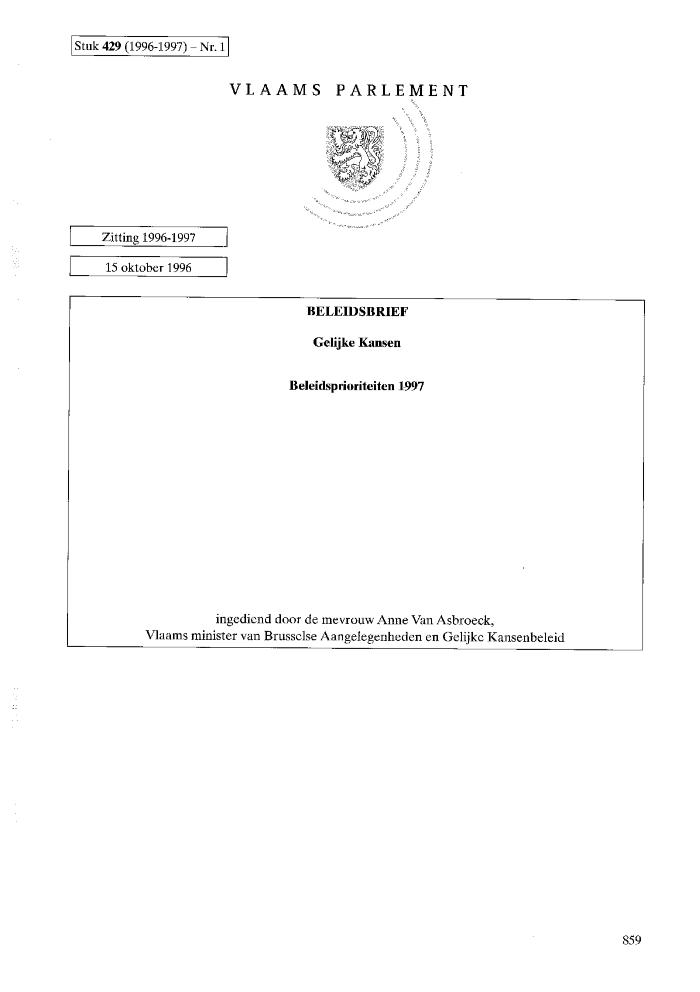 Meisje & meisje (c:amaz:5089)
Increasing women's political awareness and consciousness : a manual of exercises (c:amaz:4997)
Papa travaille, maman aussi, et moi, et moi, et moi... : regards sur l'accueil des jeunes enfants (c:amaz:4992)
Evolution des politiques familiales nationales en 1995 (c:amaz:4875)
Synthèse des politiques familiales nationales en 1995 (c:amaz:4873)
Cómo elaborar y seleccionar materiales coeducativos (c:amaz:4806)
Supporting the employment of mothers : policy variation across fourteen welfare states (c:amaz:4707)
Legislation on women's employment in Latin America : a comparative study (c:amaz:4612)
Le sentiment d'insécurité des femmes en milieu urbain : quelques approches théoriques (c:amaz:4454)
L'Europe et la formation des femmes : points de repères et perspectives (c:amaz:4415)
[Partager le pouvoir demain... : stratégies pour un futur paritaire : actes du colloque, Bruxelles, 28 et 29 février 1996] (c:amaz:4411)
Séminaire international sur les stratégies, le rôle et les fonctions des ONG travaillant pour la promotion de l'égalité entre les femmes et les hommes : allocution principale sur le Comité directeur pour l'égalité entre les femmes et les hommes (CDEG) et ses activités, 13-14 juin 1996 (c:amaz:4404)
Vrouw en habitat (c:amaz:4403)
Dimitra guidebook rural women and development : a directory of European NGO's, research institutes and information centres (c:amaz:4402)
Catalogus 1995 (c:amaz:4400)
Erasmus: women's studies 1996-1977 (c:amaz:4399)
Oordelenbundel 1994-1995 (c:amaz:4363)
Commission on the Status of Women : report on the fortieth session (11-22 March 1996) (c:amaz:4342)
Een gedragscode voor de toepassing van gelijke beloning voor arbeid van gelijke waarde voor vrouwen en mannen op het werk (c:amaz:4331)
Coordination 'violences physiques et sexuelles à l'égard des femmes' : rapport d'activités-année 1995 (c:amaz:4311)
Rapport annuel -exercice 1995- de la Coordination provinciale pour la promotion de l'égalité des chances entre hommes et femmes dans les services publics : application de l'AR du 27/02/1990 (c:amaz:4310)
Engendering statistics : a tool for change (c:amaz:4281)
Research on the menopause in the 1990s : report of a WHO Scientific Group (c:amaz:4185)
World-wide policing : a woman's affair ! (c:amaz:4178)
Vrouw en milieu : de onmisbare schakel voor een geslaagd milieubeleid (c:amaz:4170)
Gynaecologische zorg en vrouwenhulpverlening (c:amaz:4104)
Zelfbescherming en veiligheid voor vrouwen van 55+ : handleiding bij de kursus (c:amaz:4103)
274 adresses pour femmes : Luxembourg et régions limitrophes (c:amaz:4093)
Pay structures and gender in Northern Ireland : a research report for the Equal Opportunities Commission for Nothern Ireland (c:amaz:4088)
Le dossier mère-enfant : guide pour une maternité sans risque (c:amaz:4082)
Nieuwsbrief : stand van zaken van het gelijke-kansenbeleid in België: november 1996 (c:amaz:4068)
Met zorg naar nieuwe zekerheid : advies over een geëmancipeerd inkomens- en sociale zekerheidsbeleid (c:amaz:4062)
Evaluation of the Danish leave schemes : summary of a report (c:amaz:4061)
Gender bias in tax systems (c:amaz:4050)
Equal pay / equal treatment : equal pay of policewomen in the European Union (c:amaz:3865)
European protocol on dosimetry in mammography (c:amaz:3844)
Opvolging van het uitvoeren van het KB van 18 september 1992 ter bescherming van de werknemers tegenover ongewenst seksueel gedrag op het werk : de ongewenste intimiteiten-lijn : jaarverslag 1996 / Tele-onthaal Brabant (c:amaz:3808)
Le marché du travail féminin (c:amaz:3747)
Beleidsbrief emancipatiebeleid : emancipatiebeleid 1997 (c:amaz:3740)
Emancipatie van vrouwen in de begrotingsstukken 1996 (c:amaz:3738)
Deskundigheidsbevordering bij IND : naar een 'genderinclusieve' benadering (c:amaz:3736)
Gender, urban development and housing (c:amaz:3691)
More & better jobs for women : an action guide : an ILO follow-up to the Fourth World Conference on Women and the World Summit for Social Development (c:amaz:3677)
L'apport des organismes institutionnels nationaux d'égalité des chances à la mise en oeuvre de la politique communautaire d'égalité (c:amaz:3627)
Seul le silence te protégera : les femmes, la liberté d'expression et le langage des droits de l'homme (c:amaz:3625)
L 'égalité des chances dans le cadre communautaire d'appui (Fonds social européen) au Portugal (c:amaz:3618)
Professional care for the elderly in the Netherlands (c:amaz:3607)
La situation démographique dans l'Union Européenne 1995 (c:amaz:3606)
Femmes et travail en Europe : intégration entre les politiques du travail et les politiques pour l'égalité des chances : genre, flexibilité et nouvelles relations de travail (c:amaz:3605)
Medium-term community action programme on equal opportunities for women and men : directory of the projects 1996 (c:amaz:3571)
Traite des êtres humains : vers une politique de volonté commune : rapport annuel d'évaluation sur l'évolution et les résultats de la lutte contre la traite des êtres humains [1995] (c:amaz:3546)
De arbeidsmarktpositie van afgestudeerden van het TSO en BSO : dossier : in het bijzonder van vrouwelijke en mannelijke afgestudeerden van de nijverheidstechnische richtingen (c:amaz:3522)
Belofte maakt schuld : de twaalf heren van 8 maart over meer vrouwen in besluitvorming (c:amaz:3510)
Gender concepts in development planning : basic approach (c:amaz:3498)
Global aging into the 21st century [poster] (c:amaz:3494)
Beijing nu en toekomst (c:amaz:3481)
Women in decision-making : facts and figures on women in political and public decision-making in Europe (c:amaz:3467)
Population and women (c:amaz:3463)
Reproductive rights and reproductive health : a concise report (c:amaz:3461)
Forum international d'information sur les politiques nationales en matière d'égalité entre les femmes et les hommes : Varsovie (Pologne), 21-23 novembre 1996 : rapports des groupes de travail (c:amaz:3436)
Forum international d'information sur les politiques nationales en matière d'égalité entre les femmes et les hommes : Varsovie (Pologne), 21-23 novembre 1996 : conclusions de la rapporteuse générale (c:amaz:3435)
Activités du Conseil de l'Europe en matière d'égalité entre les femmes et les hommes relatives aux objectifs stratégiques des programmes d'action de Pékin et de Vienne (c:amaz:3429)
Group of specialists for combating violence against women (EG-S-VL) : 5th meeting : legal study (c:amaz:3424)
Recueil de documents sur les organisations non gouvernementales, extraits des rapports d'activité du CDEG 1994-1996 (c:amaz:3421)
De vrouw in adviesraden : onderzoek naar de vrouwelijke vertegenwoordiging in gemeentelijke- en provinciale overleg- en adviesraden (c:amaz:3415)
Fertility and family surveys in countries of the ECE region : standard country report : Norway (c:amaz:3408)
Equality, a habit to aim for : equality issues in Finland in 1996 (c:amaz:3377)
WISE expert meeting : women's studies research information and documentation in Europe : a report (c:amaz:3351)
Les hommes, le temps professionnel, familial et ménager : le temps d'une nouvelle paternité ? (c:amaz:3333)
Les hommes, le temps professionnel, familial et ménager : l'image du père, time-management, la socialisation des fonctions parentales (c:amaz:3331)
Op weg naar 2001 (c:amaz:3324)
Shattered lives : sexual violence during the Rwandan genocide and its aftermath (c:amaz:3281)
Mannen en de zorg voor [jonge] kinderen (c:amaz:3272)
Gelijke kansen voor mannen en vrouwen : een beleid op weg : analyse van het gelijke-kansenbeleid op verschillende bestuursniveaus : België (federaal, gemeenten, Vlaanderen, Wallonië) en de Europese Unie (c:amaz:3262)
The participation of women in representative structures for craft and small and medium sized enterprises (c:amaz:3258)
'De economische kracht van vrouwen' : emancipatienota van het Ministerie van Economische Zaken, 1995-1998 (c:amaz:3208)
Politie en slachtoffers van fysiek en seksueel geweld : inventarisatie en evaluatie van de ontwikkelingen binnen de politiewereld inzake opvang van slachtoffers van fysiek en seksueel geweld (c:amaz:3174)
Toetslijst sociale veiligheid : station en stationsomgeving (c:amaz:3173)
Compressed working time (c:amaz:3159)
Statistics and news (c:amaz:3157)
Sociaal-economische atlas van Vlaanderen : kaartenboek (c:amaz:3151)
Sociaal economische atlas van Vlaanderen : editie 1997 (c:amaz:3150)
Gelijke beloning (m/v) : op de agenda van de Ondernemingsraad (c:amaz:3120)
Convention sur l'élimination de toutes les formes de discrimination à l'égard des femmes : réponses de la Belgique aux questions écrites du comité relatives au deuxième rapport (c:amaz:3112)
Brochure kinderopvang en vrijetijdsbesteding voor jongeren : een overzicht van het aanbod in de provincie West-Vlaanderen (c:amaz:3086)
Emancipatie effect rapportage : maatregelen ontwerp-HOOP 1996 (c:amaz:3073)
Een teruglopende bevolking : ramp of remedie ? (c:amaz:2965)
De Wereldconferentie over de Mensenrechten : een evaluatie (c:amaz:2962)
Het internationaal Humanitair Recht (c:amaz:2961)
Wereldtop voor Sociale Ontwikkeling : een evaluatie : teksten & documenten (c:amaz:2960)
Belgian Federation of BPW (c:amaz:2943)
Habitat agenda and Istanbul declaration : second United Nations conference on human settlements : Istanbul, Turkey 3-14 June 1996 (c:amaz:2941)
Vrouwen voor duizend deuren : portretten, herinnering (c:amaz:2896)
The wage formation process and labour market flexibility in the Community, the US and Japan (c:amaz:2882)
Protection du citoyen et expérimentation médicale (c:amaz:2833)
Comparaison des systèmes de protection sociale dans le domaine des soins de santé, des retraites et des assurances chômage en Europe (c:amaz:2831)
Zorg aan chronisch-behoeftige bejaarden : actuele situatie, kosten en trends (c:amaz:2827)
De netwerken van de armen (c:amaz:2826)
Invoering van nieuwe medische technologieën (c:amaz:2806)
Financiering van de perinatale ziekenhuiszorg in België (c:amaz:2804)
Sociale rechtshulp in Antwerpen (c:amaz:2800)
Op stap naar gelijkwaardigheid : jaarverslag 1996 van het Centrum voor Gelijkheid van Kansen en voor Racismebestrijding (c:amaz:2799)
Expert Group Meeting on Violence against Women Migrant Workers (27-31 May 1996 ; Manila-Philippines) : report (c:amaz:2785)
Hoe politiek is het persoonlijke ? : vrouwen en sociaal-economische gezondheidsverschillen (c:amaz:2776)
'Gérer la différence' : journée d'études (8 mai 1996 ; Bruxelles) (c:amaz:2772)
Naar een genderanalyse van de Belgische sociale zekerheid (c:amaz:2771)
Het laatste oordeel : meningen over nieuwe vormen van euthanasie (c:amaz:2766)
Population ageing in Europe : issues and policies (European symposium organized by the European Commission with the collaboration of Futuribles International) (c:amaz:2765)
De dreiging van de werkloosheid : een recente historische analyse van de rotatie binnen de werkloosheid van korte duur (c:amaz:2757)
Women in Europe towards healthy ageing : a review of the health status of mid-life and older women (c:amaz:2745)
Verslag over het eindverslag van de Commissie over de tenuitvoerlegging van het communautair programma voor de economische en maatschappelijke integratie van kansarme groepen 'Armoede 3' (1989-1994) (COM(95)0094-C4-0150/95) (c:amaz:2737)
Verslag over het Groenboek van de Commissie 'Het auteursrecht en de naburige rechten in de informatiemaatschappij' (COM(95)0382-C4-0354/95) (c:amaz:2736)
Verslag over 'Europa en de wereldwijde informatiemaatschappij - Aanbevelingen aan de Europese Raad', mededeling van de Commissie van de Europese Gemeenschappen : 'Europa op weg naar de informatiemaatschappij : een actieplan' (COM(94)0347-C4-0093/94) (c:amaz:2735)
Meisjes hebben ze recht op méér, mijnheer ? : voorstelling mediacampagne 'Gelijke Kansen voor Vrouw en Man' (c:amaz:2732)
Verklaring van het Voorzitterschap namens de Europese Unie betreffende sexueel misbruik van kinderen : mededeling aan de pers (Brussel, 6 september 1996) (c:amaz:2731)
Projet d'avis n° 11 : Coparenté (c:amaz:2728)
Feminisme vandaag : studiedag (c:amaz:2720)
Pékin-Un an plus tard : lettre circulaire - edition spéciale (c:amaz:2718)
Public hearing on mainstreaming and structural funds 'Incorporating equal opportunities for women and men into all community policies and activities' (29-30 october 1996 ; Brussels) (c:amaz:2717)
Resolutie over de follow-up van de Internationale Conferentie van Caïro over bevolking en ontwikkeling (c:amaz:2715)
Vrouwen en emancipatie in Vlaanderen : stand van zaken (c:amaz:2711)
Ontwerp van advies van de Raad van de Gelijke Kansen voor Mannen en Vrouwen betreffende het beleid van de Regering inzake werkgelegenheid en de modernisering van de sociale zekerheid (c:amaz:2708)
Stiefmoderlijk gezi(e)n (c:amaz:2704)
Democratie en verscheidenheid : een uitdaging voor het gelijke-kansenbeleid èn voor de vrouwenbeweging : uiteenzetting door Anne Phillips en debat geleid door Sabine de Bethune en Eliane Vogel-Polsky (c:amaz:2685)
Voorstel van decreet over de oprichting van een kinderombudsdienst, wetsvoorstel recht op loopbaanonderbreking voor werknemers die een zwaar ziek gezinslid willen bijstaan, voorstelling dienst opvang zieke kinderen : persconferentie (c:amaz:2684)
Techniek voor meisjes rendeert : colloquium (20 april 1996 ; Brussel) (c:amaz:2682)
Ons zorgnetwerk : persvoorstelling (c:amaz:2681)
The Beijing Declaration and the Platform for Action (c:amaz:2680)
Europees netwerk van het project diversificatie : seminarie (6 november 1996 ; Brussel) : [congresmap] (c:amaz:2679)
Hakken los ! 25e vrouwendag 1996 maandag 11 november - Gent [programmabrochure] (c:amaz:2669)
Witboek 'ongehuwd samenwonen' (c:amaz:2660)
Vrouwentoets op de beleidsbrieven van de Vlaamse Regering (c:amaz:2652)
Kleuters en hun huishoudens in de kijker (c:amaz:2640)
Compendium Women and Habitat (c:amaz:2639)
De ontwikkeling van het Europees sociaal beleid : een verslag over het Forum (c:amaz:2638)
Additional protocol to the European Social Charter providing for a system of collective complaints (c:amaz:2636)
Revised European Social Charter (c:amaz:2635)
Arbeidsherverdelende programma's : instrumenten voor/tegen emancipatiebeleid ? : congresboek studiedag (8 juni 1996 ; Antwerpen) (c:amaz:2634)
Het thema van deze publicatie ( en van de studiedag n.a.l. waarvan deze publicatie verscheen) is de arbeidsherverdeling en de implicaties daarvan op het emancipatiebeleid. Vooreerst wordt een algemeen kader geschetst voor de beoordeling van het emancipatorisch karakter van het arbeidsherverdelend beleid, waarna de verschillende systemen van arbeidsherverdeling in de lokale sector onder de loep worden genomen. Daarnaast komen verschillende facetten van arbeidsverdeling aan bod, waarbij telkens wordt nagegaan of arbeidsverdelende maatregelen, vanuit emancipatorisch standpunt negatief of positief beoordeeld kunnen worden en op welke wijze eventuele negatieve effecten van de maatregelen kunnen gemilderd of weggewerkt worden.
[Head Start Symposium, June 20th-23th, 1996] (c:amaz:2620)
Onderdeel van het NICHD-onderzoek.
Infant child care and attachment security : results of the NICHD study of early child care (c:amaz:2619)
Neerslag van de resultaten van het onderzoek naar de impact van externe opvoeders op jonge leeftijd op de ontwikkeling van het kind van het National Institute of Child Health and Human Development, gepresenteerd op de International Conference on Infant Studies te providence (RI, USA) op 20 april 1996.
Summary of the Now projects (c:amaz:2613)
Evaluatie en beschrijving van alle projecten die opgezet werden in het kader van het NOW-programma van de EU in Italië (met buitenlandse partners).
Defying marginalisation, on the road from Beijing (c:amaz:2601)
Omtrent het bestaansminimum : enkele doelmatigheidsproblemen in internationaal-vergelijkend perspectief (c:amaz:2599)
Twintig jaar armoede en beleid inzake armoedebestrijding (c:amaz:2598)
Over de dubbelverdieners van vandaag en de dubbelpensioentrekkers van morgen (c:amaz:2597)
Gids voor de studie van de Limburgse steenkoolmijnen (c:amaz:2596)
Similarity and Diversity in the Start of the Family Formation Process in the low Countries (c:amaz:2595)
Ze heten Gaia, Sara, Alette, Hara en Isis of kortweg VGC : gezondheidsvoorlichting vanuit vrouwengezondheidscentra (c:amaz:2594)
Synthese internationaal vredescongres over vrouwen en kinderen (c:amaz:2592)
Vredescongres over vrouwen en kinderen (c:amaz:2591)
Voorstel voor een richtlijn van de Raad betreffende de door de UNICE, het CEEP en het EVV gesloten raamovereenkomst inzake ouderschapsverlof (c:amaz:2587)
Palliatieve zorgverlening : een nieuw zorgmodel. Persmap (c:amaz:2586)
Beleidsbrief 'buitenschoolse opvang' van de Vlaamse minister van Cultuur, Gezin en Welzijn, Luc Martens, neergelegd in de Commissie Welzijn en Gezondheid van het Vlaams Parlement (c:amaz:2585)
Zoë : persmap (c:amaz:2583)
Wegwijs in... het halftijds brugpensioen (c:amaz:2580)
Beleidsnota inzake de bestrijding van het zwartwerk (c:amaz:2571)
Beleidsbrief gezondheidsbeleid : kwaliteit als hefboom voor een Vlaams gezondheidsbeleid (c:amaz:2570)
Plan d'action de lutte contre la traite des femmes et la prostitution forcée (c:amaz:2565)
Wereldbevolkingsrapport 1996 : mobiliteit : bevolking, ontwikkeling en de toekomst van de stad (c:amaz:2564)
Plan of action against traffic in women and forced prostitution (c:amaz:2562)
Human development report 1996 (c:amaz:2532)
In de zevende uitgave van dit ontwikkelingsrapport wordt de nadruk gelegd op de noodzakelijke link tussen economische groei en menselijke ontwikkeling. In de ontwikkelingsindex zijn een aantal nieuwe indicatoren opgenomen m.b.t. de genderdimensie van het beleid.
Veel te veel geluk verwacht : schrijfsters over schrijfsters 1 (c:amaz:2478)
Vrouwen, gezondheid en sociale ongelijkheid (c:amaz:2477)
Platform of European Social NGO's : presentation (c:amaz:2474)
L'Egalité entre les femmes et les hommes : une politique pour en développement durable : proposition pour une note de politique (c:amaz:2472)
Plan d'Action de la Cellule Femmes et Development : proposition (c:amaz:2471)
Blokrijden op Internet (c:amaz:2467)
Vrouwelijke verkozenen : cijfers en statistieken (c:amaz:2465)
Het belang van Buitenschoolse Kinderopvang voor gelijke kansen voor vrouwen én mannen (c:amaz:2464)
Gelijke-kansenbeleid verankerd in de Vlaamse administratie : persmededeling (c:amaz:2463)
Aanbeveling van de Vlaamse Overlegcommissie Vrouwen over de beleidsnota 'Buitenschoolse kinderopvang' (c:amaz:2445)
Advies over de beleidsbrief 'Gelijke kansen in Vlaanderen' (c:amaz:2444)
Positieve actie : krantenknipsels november 1995-maart 1996 (c:amaz:2385)
Modern gezinsbeleid is meer dan rollen herverdelen : huishoudelijke hulp moet kunnen (c:amaz:2383)
Wegwijs in... de steun bij indienstnemingen : verminderingen van de arbeidskost (c:amaz:2381)
Werkprogramma 1996 (c:amaz:2372)
Vrouwen in Vlaanderen (c:amaz:2369)
Over rollen en rolpatronen : cursus (c:amaz:2360)
La question du trafic, de l'exploitation et de la prostitution des êtres hunains (c:amaz:2357)
Vrouwgerichte verslavingszorg (c:amaz:2356)
Contribution à la Conférence Intergouvernementale 1996 (c:amaz:2353)
Voortgangsrapport inzake doelgroepenbeleid voor personen met een handicap en migranten, editie 1995 (c:amaz:2352)
Algemeen voortgangsrapport inzake emancipatie : editie 1995 : een evaluatie van de situatie van de vrouwelijke ambtenaren van het ministerie van de Vlaamse Gemeenschap en de instellingen van openbaar nut die afhangen van de Vlaamse Regering (c:amaz:2351)
Women on the move : an international conference addressing the impact of mobility and relocation on women, their careers, their families and the organisations that employ them and move them (c:amaz:2336)
Act on equality between women and men (c:amaz:2328)
Advies vrouwen en armoede (c:amaz:2288)
Reproduktieve geneeskunde : humanistische visies op reproduktieve geneeskunde (c:amaz:2287)
Deze publicatie vormt de weerslag van een colloquium omtrent de ethische grenzen van reproduktieve geneeskunde. De vraag of wat kan ook mag wordt achtereenvolgens bekeken vanuit filosofisch, medisch, sociologisch, psychologisch en juridisch standpunt.
De politieke houdbaarheid van een selectief sociaal beleid : lessen uit de jaren tachtig (c:amaz:2276)
Het onbereikbare dak : eigendomsverwerving, wooncomfort, prijsontwikkeling en betaalbaarheid in dynamisch en geografisch perspectief (c:amaz:2275)
OSW : Limburgs Universitair Centrum : jaarverslag 1995 (c:amaz:2256)
Vlaamse overheid start project tegen ongewenst seksueel gedrag op het werk : persmededeling (c:amaz:2254)
Gids voor samenwoners : sociale en juridische informatie (c:amaz:2240)
Deze gids wil een praktisch werkinstrument aanbieden voor samenwonenden die op zoek zijn naar sociaal-juridische informatie over hun samenlevingsvorm. De gids richt zich niet alleen tot de niet-gehuwde partners maar ook tot de andere samenlevingsvormen zoals : samenwonen met familieleden, met vrienden, met iemand van hetzelfde geslacht of in groep. In uitgewerkte thema's treft men informatie aan over diverse maatschappelijke aangelegenheden nl. sociale zekerheid, onderhoudsplicht, kinderen, goederen en schulden, erfrecht, wonen, pensioenen, werkloosheid, bestaansminimum, belastingen... . Aan de hand van een alfabetische trefwoordenlijst met verwijzing kan men het te zoeken onderwerp gemakkelijk terugvinden.
Kan dit je helpen ? : inlichtingen voor langstlevende echtgenoten (c:amaz:2239)
Scheiding tussen echtgenoten (c:amaz:2238)
Instellingsbeleid inzake medische beslissingen rond het levenseinde in de intramurale gezondheidszorg (c:amaz:2236)
Gynaika (c:amaz:2145)
Positieve-actieplan voor het Ministerie van de Vlaamse Gemeenschap : 1 september 1995 - 31 augustus 1996 (c:amaz:14201)
Positieve-actiebeleid : emancipatiebeleid 1 september 1991 - 31 augustus 1996 : realisatie en toekomstperspectief (c:amaz:14199)
Rapport au Parlement de la Ministre chargée de la Politique de l'Egalité des Chances entre Hommes et Femmes suite à l'introduction de la loi visant au contrôle de l'application des résolutions de la Conférence Mondiale sur les Femmes réunie à Pékin du 4 au 14 septembre 1995 (décembre 1996) (c:amaz:14104)
Verslag aan het Parlement van de Minister belast met het Beleid van Gelijke Kansen voor Mannen en Vrouwen naar aanleiding van de indiening van de wet strekkende tot controle op de toepassing van de resoluties van de Wereldvrouwenconferentie die van 4 tot 14 september 1995 in Peking heeft plaatsgehad (december 1996) (c:amaz:14103)
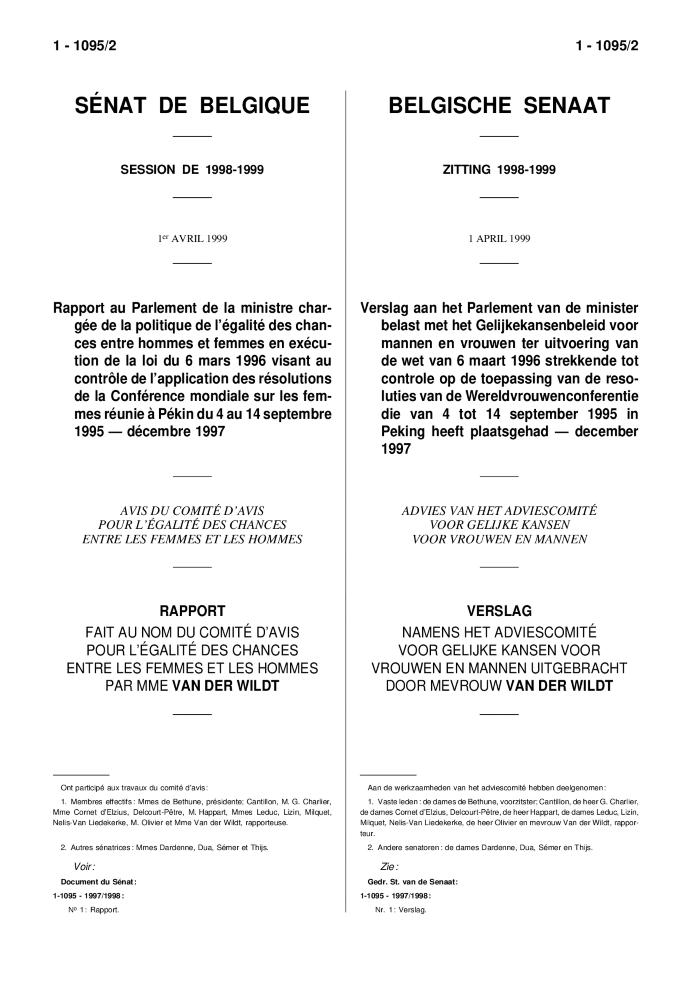 Déclaration et Plateforme d'action de Beijing (c:amaz:14097)
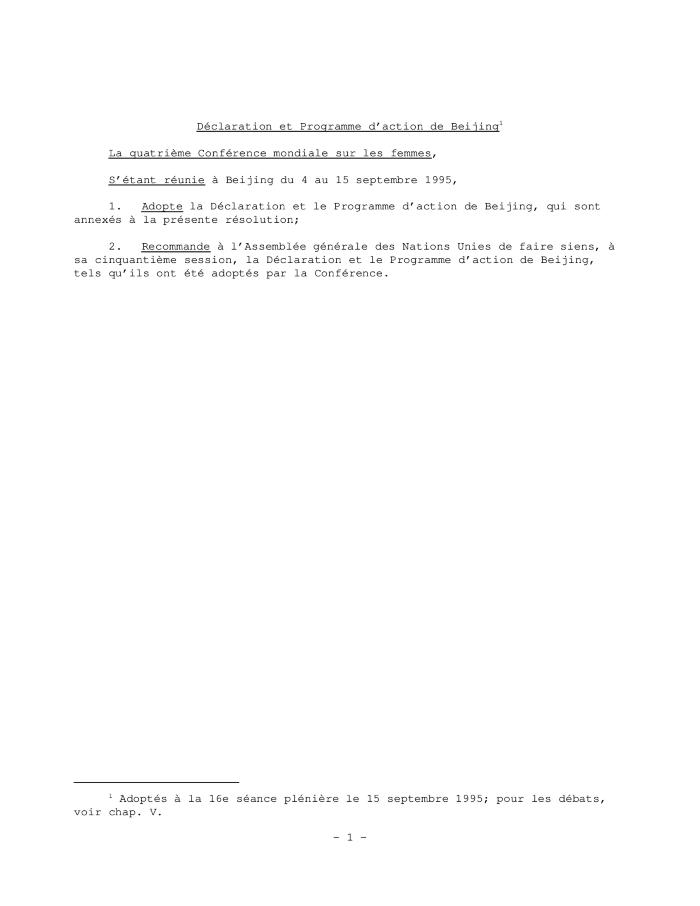 Evolution des offres d'emploi reçues à l'Orbem : approche descriptive de l'offre insatisfaite (c:amaz:12874)
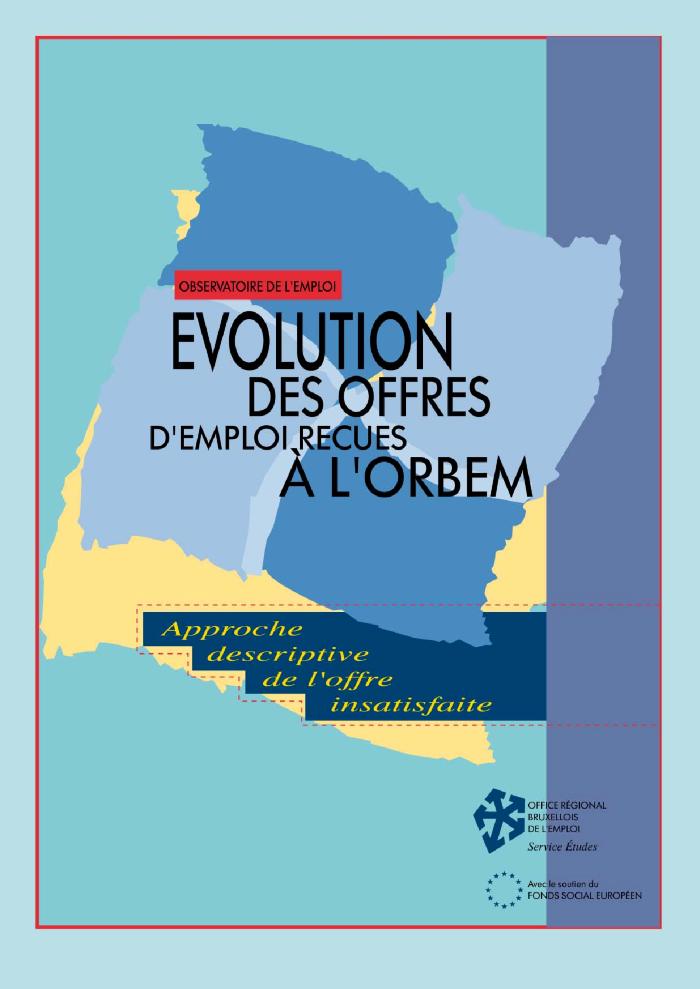 Report of the Fourth World Conference on Women (Beijing, 4-15 September 1995) (c:amaz:12867)
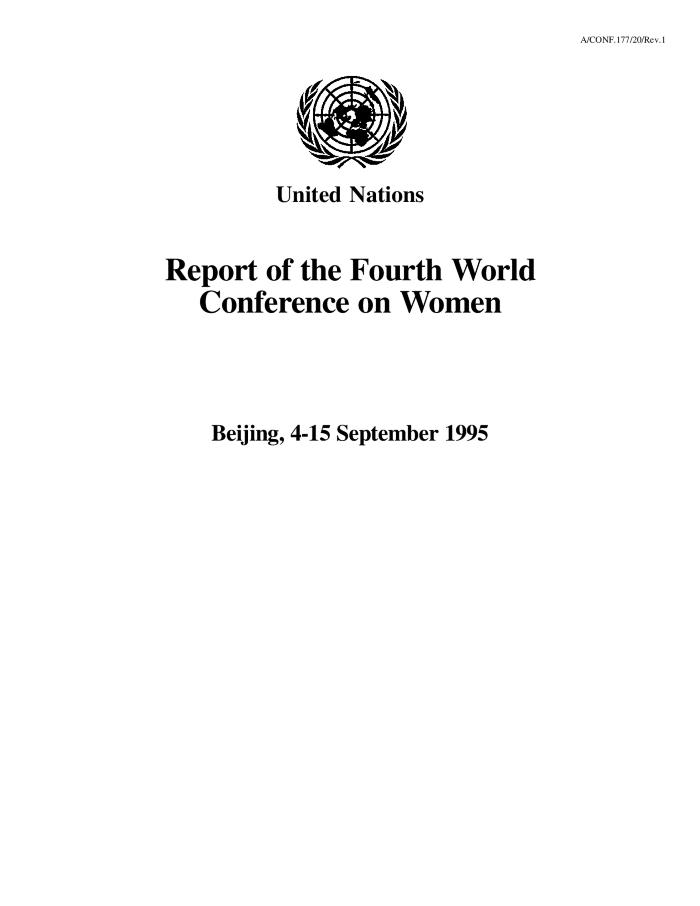 Convention sur le travail à domicile, 1996 [ILO n°177], entrée en vigueur le 22.04.2000 (c:amaz:11408)
Home work convention, 1996 [ILO No.177], coming into force on 22.04.2000 (c:amaz:11407)
Europa : een troef voor vrouwen - Vierde Communautair Actieprogramma (c:amaz:10820)
L'Europe : un atout pour les femmes - Quatrième Programme d'Action Communautaire (c:amaz:10819)
Charte de Rome (c:amaz:10333)
Charter of Rome (c:amaz:10332)